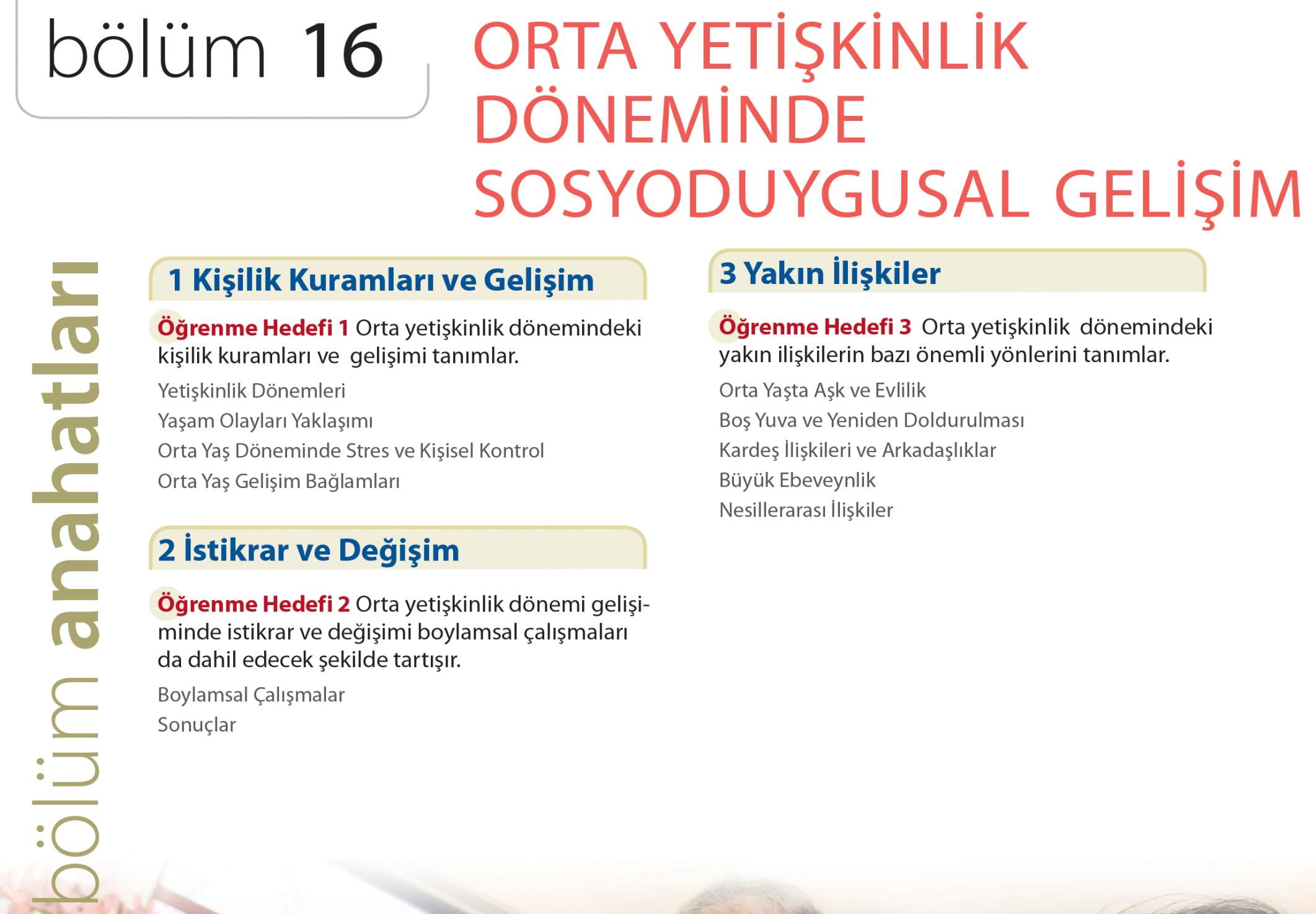 A) Kişilik Kuramları ve Gelişim
Orta yaşı kavramlaştırmanın en iyi yolu nedir? Bir dönem mi, ya da kriz mi? Yaşam olaylarından yaygın olarak orta yaş dönemi nasıl etkilenmiştir? Orta yaşlı yetişkinlerin yaşam stresleri ve kişisel kontrol farklılıkları daha genç ve daha yaşlılara göre
daha mı fazladır? Bireylerin orta yaş dönemi boyunca, kültürleri ve cinsiyetleri kişilik bağlamında bir dönüm noktası mıdır?
a) Yetişkinlik Dönemleri
Yetişkinlik kuramları getirdikleri bakış açıları ile orta yaş döneminde gelişimsel krizlerin anlaşılmasına katkıda bulunmuştur. Yetişkin gelişim aşamalarını tanımlayan iki önemli kuram vardır. Bunlar, Erik Erikson’un psikososyal gelişim dönemleri kuramı
ve Daniel Levinsons’un insan yaşamının dönemleri (mevsimleri)’dir.
Erikson’ın Üretkenliğe Karşı Verimsizlik Dönemi: Erikson (1968) yaşam boyu gelişim kuramında, üretkenliğe karşı verimsizlik dönemi yaşamın 7. evresi olup, bu dönemde orta yaş yetişkinlerinin önemli sorunlarla karşılaştığını söylemektedir.
b) Yaşam-olayları Yaklaşımı
Yaşla bağlantılı aşamalar, yetişkin kişilik gelişimini incelemede önemli bir yöntemdir.
Yetişkin kişilik gelişimini kavramsallaştırmada ikinci bir yöntem, yaşam olaylarına
odaklanmaktır.
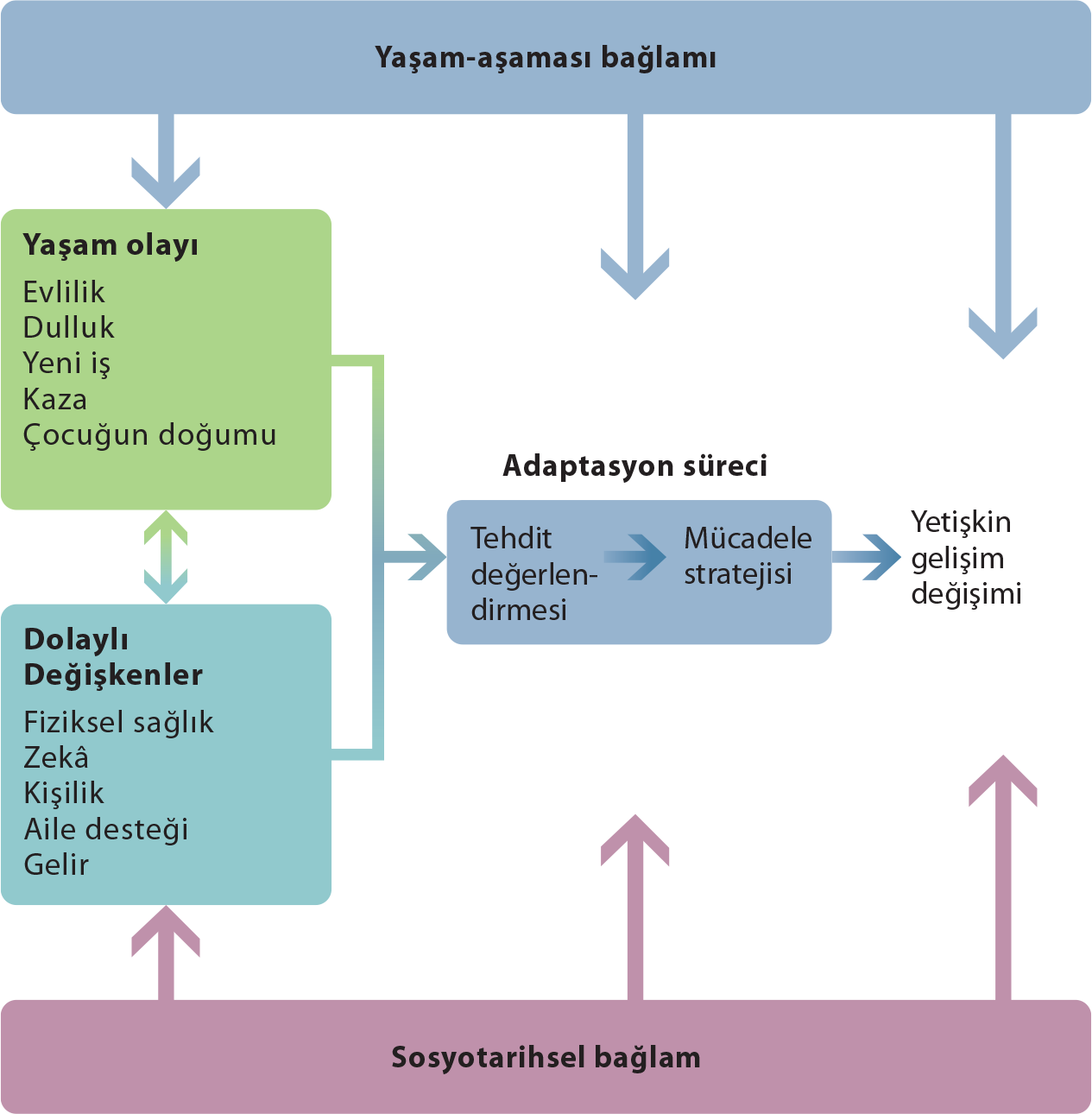 Çağdaş yaşam-olayları yaklaşımı: Bu yaklaşımda yaşam olayının bireyin gelişimini etkilemesi, sadece olayın kendisine değil, aynı zamanda dolaylı değişkenlere, bireyin yaşam olayına uyumuna, yaşam dönemi ve sosyo-tarihsel bağlama bağlıdır.
c) Orta Yaş Döneminde Stres Ve Kişisel Kontrol
Orta yaşın, yetişkinlerin çoğunun sarsıcı bir kriz geçirdiği dönem olmadığı ve bir kriz geçirseler de bunun stresli yaşam olayları ile ilişkili olduğu konusunda kesin kanıt vardır.
d) Orta Yaş Gelişim Bağlamları
Şimdi yaşam bağlamının üç yönünün, orta yaş yetişkinliği sırasında gelişimi nasıl etkilediğini inceleyelim: Tarihsel bağlam (grup etkileri), cinsiyet ve kültür.
Tarihsel Bağlam (Kuşak Etkiler): Bazı gelişimciler, farklı grupların yaşam dilimini nasıl geçirdiği konusunda, değişen tarihsel dönemler ve farklı sosyal beklentilerin etkili olduğu sonucuna varıyorlar- aynı yıl veya dönemde doğan birey grupları- (Schaie, 2010, 2011).
Sosyal saat: Bireylerden evlenmek, çocuk yapmak veya bir kariyer kurmak gibi, yaşam görevlerini yerlerine getirmeleri beklenen zaman dilimi.
Cinsiyet Bağlamı: Eleştirmenler yetişkin gelişimlerini içeren dönem teorilerinin, erkekleri ön plana çıkardığını söyler.
Kültürel Bağlam: Bir çok kültürde özellikle sanayileşmemiş kültürlerde, orta yaş kavramı net değildir veya bazı durumlarda eksiktir.
B) İstikrar ve Değişim
a) Boylamsal Çalışmalar
Yetişkin gelişiminde, durağanlık veya değişim boyutlarını anlamamıza yardım eden dört çalışmayı inceleyeceğiz: Costa ve McCrae’nin Baltimore Çalışması, Berkeley’in Boylamsal Çalışmaları, Helson’un Mills Üniversitesi Çalışması ve Vaillant’ın Çalışmaları.
Costa ve McCrae’nin Baltimore Çalışması: Kişiliğin beş büyük faktörüne yoğunlaşırlar ki
bunlar, yaşantıya açıklık (opennes experience), sorumluluk (conscientiousness), dışa dönüklük (extraversion), yumuşak başlılık (agreeablaness) ve nevrotizm-duygusal denge (emotional stability).
Kişiliğin beş büyük faktörü: Duygusal denge, dışa dönüklük, yaşantıya açıklık, yumuşak başlılık ve sorumluluk.
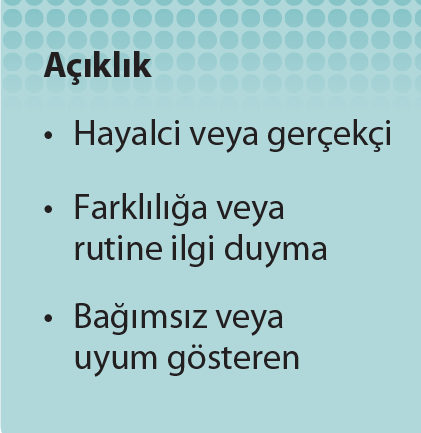 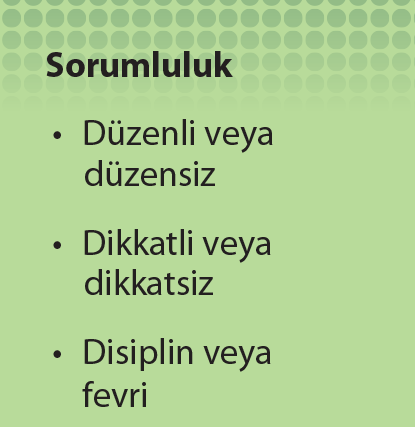 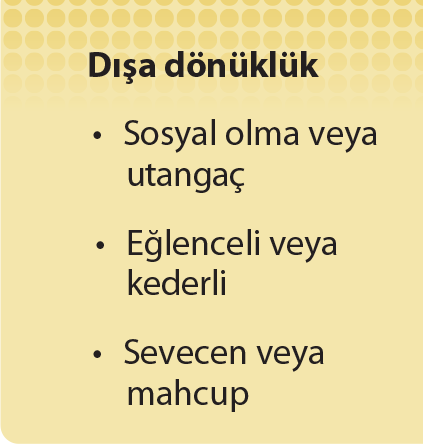 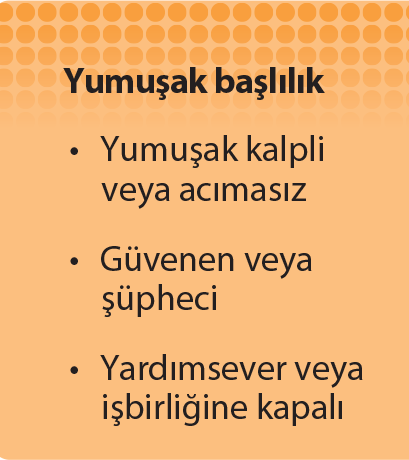 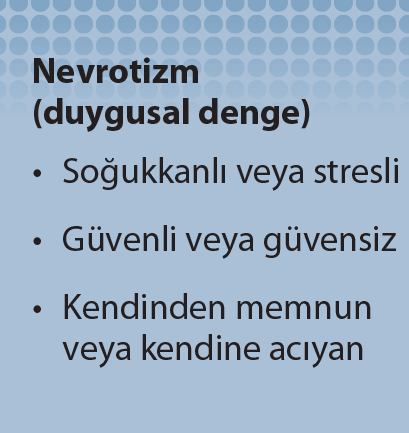 Berkeley Boylamsal Çalışması: Berkeley boylamsal çalışmasında, 500’den fazla çocuk ve ebeveyn üzerinde ilk olarak 1920’lerin sonlarında ve 1930’ların başlarında çalışma yapıldı. “Orta Yaş Döneminde Şu An ve Geçmiş (Eichorn ve diğerleri, 1981)” adlı kitap bu bireylerin orta yaşa gelince gösterdikleri profili yansıtır.
Hellons’un Mills Üniversitesi Çalışması: Öncelikle 1950’lerin sonlarında California’daki Mills Üniversitesi’nde yaşça büyük olan 132
kadın üzerinde çalıştılar ve daha sonra kadınlar 30’lu, 40’lı ve 50’li yaşlara gelince de çalışmalarını sürdürdüler
George Vailant’ın Çalışmaları: George Vailant tarafından gerçekleştirilen boylamsal çalışmalar şu ana kadar belirtilen çalışmalardan biraz daha farklı bir soruyu incelememize yardım ediyor: …
b) Sonuçlar
Son araştırmalar kişilikteki stabilitenin 30’lu yaşlarda kurulmaya başladığı görüşüyle çelişir (McAdams & Olson, 2010; Roberts, & Mroczek, 2008; Roberts, Wood, & Caspi, 2008; Roberts & others, 2009). Çok sayıdaki
insanın kişilik özelliğinde, bazı süregelen gelişimsel değişiklikler olsa da, bireysel düzeyde, insanlar kendilerine özgü kişilik özelliklerini barındıran kalıpları
gösterebilir (bu kalıplar; kendilerine has gelişimsel dönemlerin temel noktasıyla ilişkili hayat tecrübelerini yansıtabilir)